1.4
1.2
1.0
0.8
Height, z/h
0.6
0.4
0.2
0.0
-2
2
1.0
0.8
-1
0
0.6
1
Specific Humidity, q/qs
Potential Temperature, -s (C)
Figure 15.1
Ecological Climatology © 2008 G. Bonan
500
400
300
Height (m)
200
100
0
14
16
4
6
8
12
10
Potential Temperature (C)
Figure 15.2
Ecological Climatology © 2008 G. Bonan
1000
Height (m)
Mixed layer
500
Weak mixed layer
Weak mixed layer
Inversion
Inversion
0
1200
2400
0
1800
0600
Sunset
Sunrise
Time of Day
Figure 15.3
Ecological Climatology © 2008 G. Bonan
Maximum
1600
High
Minimum
0600
Temperature
Low
Solar 
Radiation
High
Outgoing
Longwave
Radiation
Radiation
Low
Midnight
0600
Sunrise
Noon
1800
Sunset
Figure 15.4
Ecological Climatology © 2008 G. Bonan
1200
34
32
1000
30
28
800
26
Temperature (C)
Solar Radiation (W m-2)
600
24
22
400
20
18
200
16
0
14
1-Aug-97
1-Aug-97
23-Jul-97
24-Jul-97
25-Jul-97
26-Jul-97
27-Jul-97
28-Jul-97
30-Jul-97
31-Jul-97
25-Jul-97
26-Jul-97
27-Jul-97
28-Jul-97
29-Jul-97
30-Jul-97
31-Jul-97
29-Jul-97
23-Jul-97
24-Jul-97
100
5
90
80
4
70
3
60
Relative Humidity (%)
50
Wind Speed (m s-1)
2
40
30
1
20
10
0
0
1-Aug-97
1-Aug-97
29-Jul-97
30-Jul-97
31-Jul-97
23-Jul-97
24-Jul-97
25-Jul-97
26-Jul-97
27-Jul-97
28-Jul-97
29-Jul-97
30-Jul-97
31-Jul-97
23-Jul-97
24-Jul-97
25-Jul-97
26-Jul-97
27-Jul-97
28-Jul-97
Figure 15.5
Ecological Climatology © 2008 G. Bonan
700
700
40
600
600
500
500
35
400
400
300
300
30
200
200
100
100
25
0
0
-100
-100
-200
20
-200
0000
0000
0000
0300
0300
0300
0600
0600
0600
0900
0900
0900
1200
1200
1200
1500
1500
1500
1800
1800
1800
2100
2100
2100
2400
2400
2400
Rn
Rn
H
H
E
E
G
G
Energy Flux (W m-2)
Energy Flux (W m-2)
Temperature (C)
Air temperature
Wet surface
Dry surface
Time Of Day
Time Of Day
Time Of Day
Figure 15.6
Ecological Climatology © 2008 G. Bonan
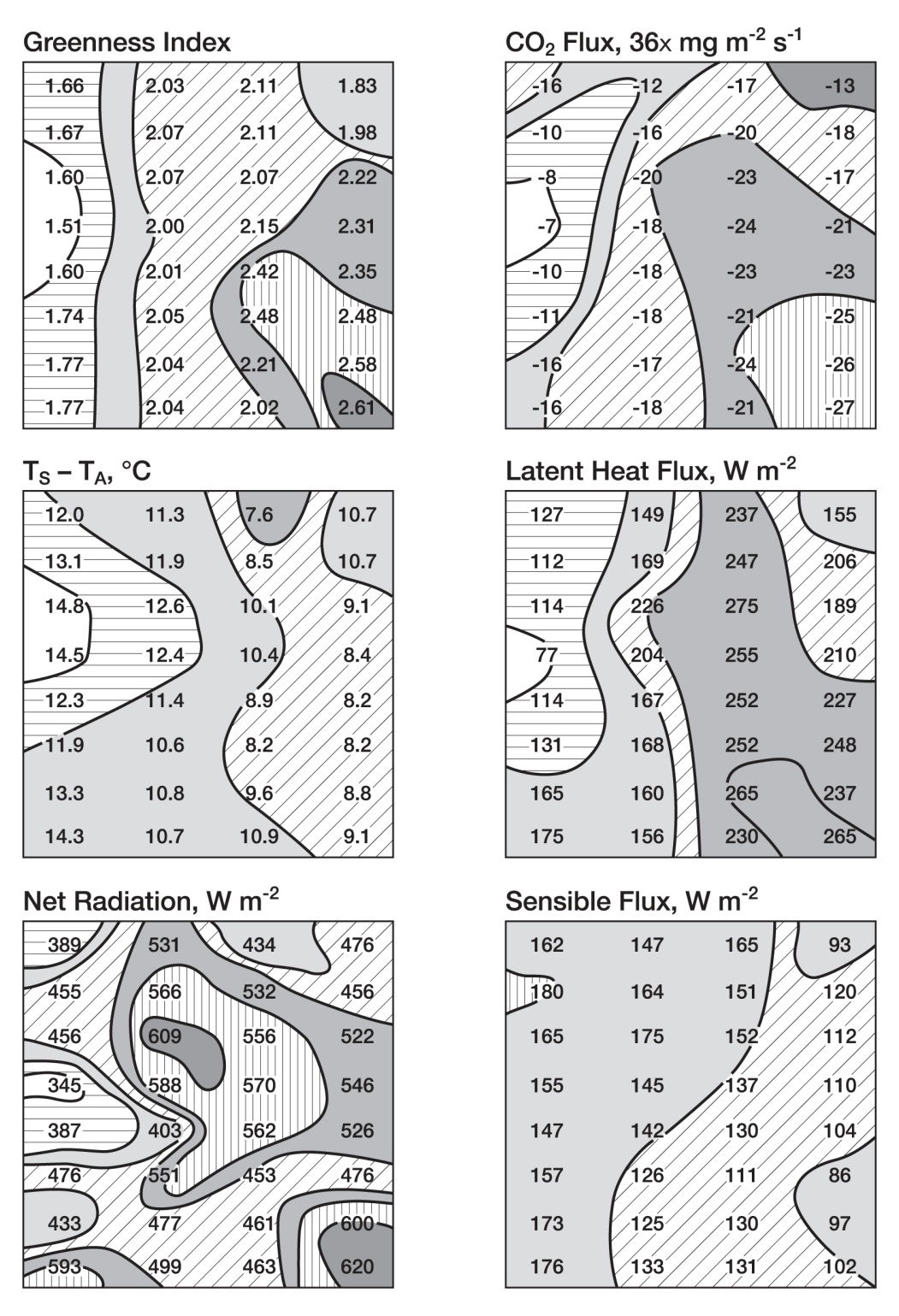 Figure 15.7
Ecological Climatology © 2008 G. Bonan
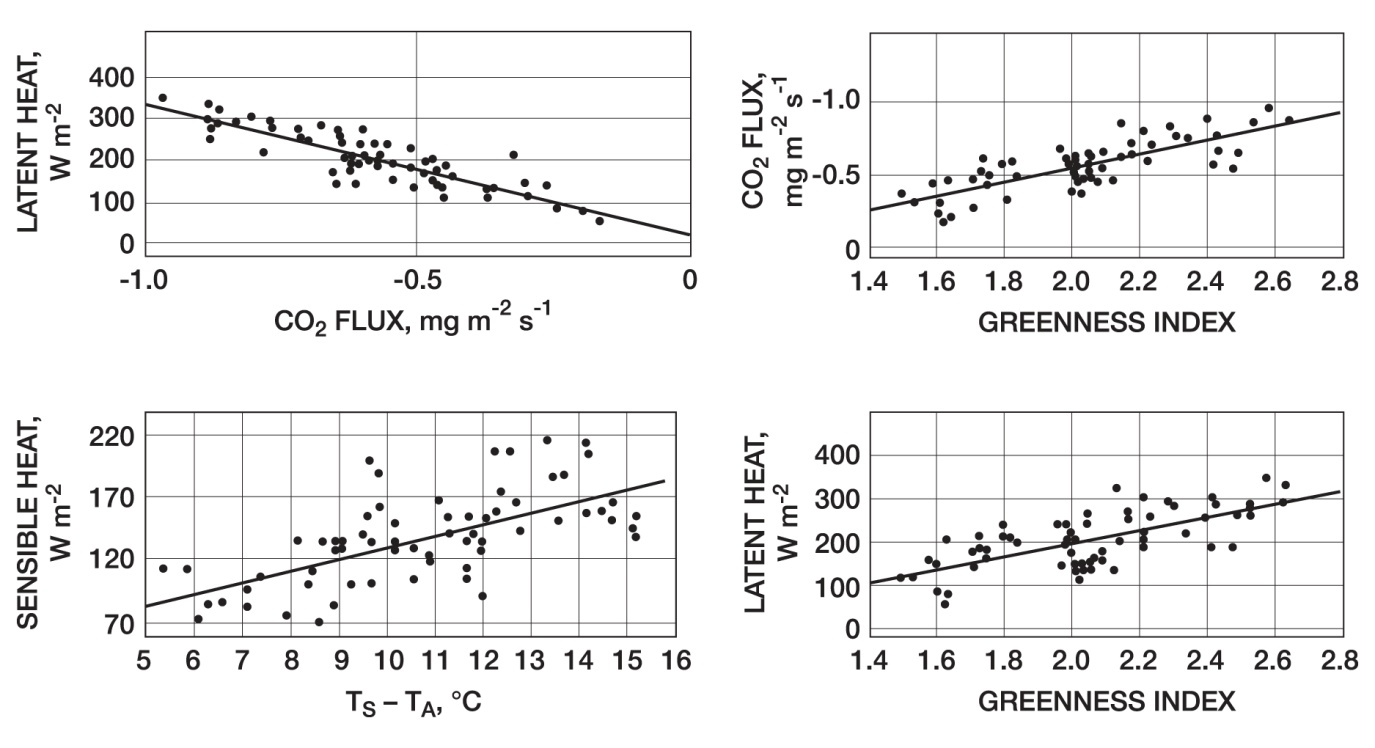 Figure 15.8
Ecological Climatology © 2008 G. Bonan
0400
0400
0
0
0800
0800
1200
1200
1600
1600
2000
2000
2400
2400
Time Of Day (Hours)
Time Of Day (Hours)
SM = 0.130
SM = 0.130
SM = 0.130
SM = 0.130
SM = 0.157
SM = 0.157
SM = 0.157
SM = 0.157
SM = 0.234
SM = 0.234
SM = 0.234
SM = 0.234
700
400
600
E
500
300
400
200
300
Net Radiation (W m-2)
H
Heat Flux (W m-2)
200
100
100
0
0
-100
-100
1.0
314
312
0.9
800 hPa
310
308
0.8
306
Evaporative Fraction, E/(H+E)
Potential Temperature (K)
304
360 K
0.7
302
300
350 K
0.6
965 hPa
298
296
0.5
1200
1400
1800
2000
2200
2400
12
14
15
16
1600
13
17
18
Mixing Ratio (g kg-1)
Time Of Day (Hours)
Ecological Climatology © 2008 G. Bonan
Figure 15.9
250
200
150
Lifting Condensation Level Pressure (hPa)
100
50
SM = 0.134
SM = 0.173
0
SM = 0.212
SM = 0.258
1100
1300
1500
1700
1900
2100
2300
Time Of Day (Hours)
Figure 15.10
Ecological Climatology © 2008 G. Bonan
5000
4000
3000
Height (m)
2000
1000
0
0
100
200
300
400
500
600
700
Distance (km)
Temperature Difference
(C)
Humidity Difference
(0.0001 g kg-1)
5000
3
4000
9
0
-1
0
0
15
3
3000
Height (m)
0
0
1
2000
-3
2
-9
-15
1000
3
4
0
0
100
200
300
400
500
600
700
Distance (km)
Contour From -15 To 15 By 3
Contour From -1 To 4 By 1
Vertical Velocity Difference
(cm s-1)
Horizontal Wind Difference
(m s-1)
5000
5000
2
0
0
0
4000
4000
2
4
0
2
0
-2
4
3000
3000
-2
Height (m)
Height (m)
0
-4
6
2000
2000
-4
-2
0
0
1000
1000
2
-2
4
0
0
0
100
200
300
400
500
600
700
0
100
200
300
400
500
600
700
Distance (km)
Distance (km)
Contour From -3 To 4 By 1
Contour From -6 To 10 By 2
Figure 15.11
Ecological Climatology © 2008 G. Bonan